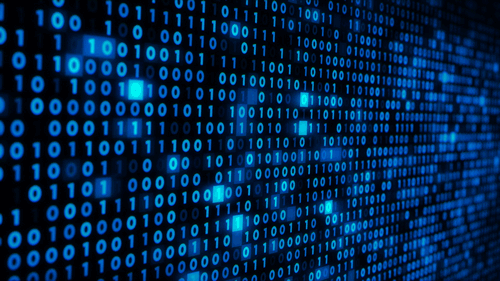 Chapter 1
Place Value
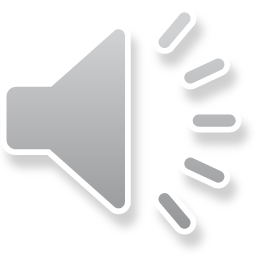 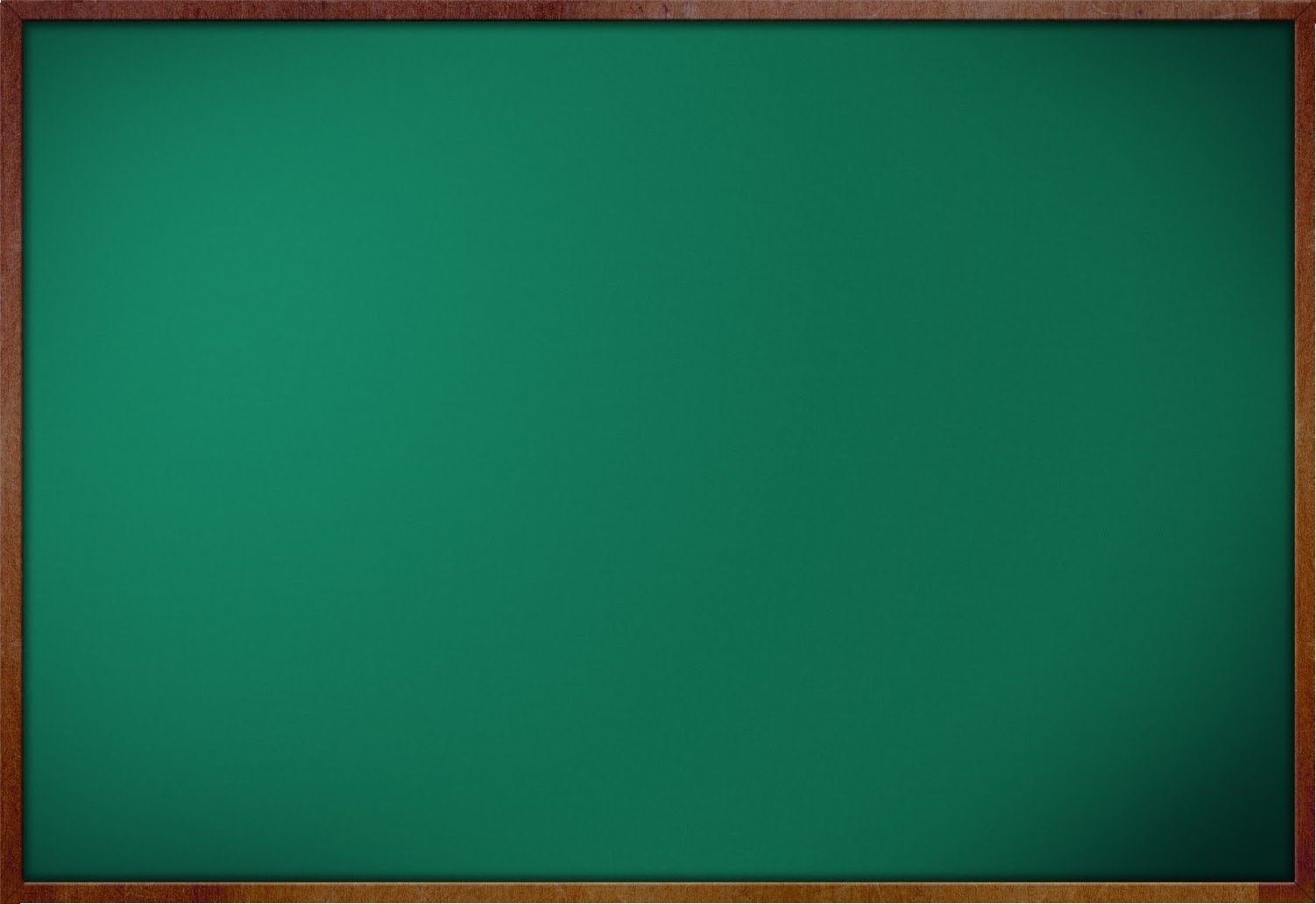 Indian Place Value Chart
Let’s find the place value of 5
5 ones or 5 x 1 = 5
5 tens or 5 x 10 = 50
5 hundreds or 5 x 100 = 500
5 thousands or 5 x 1000 = 5000
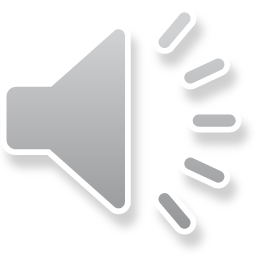 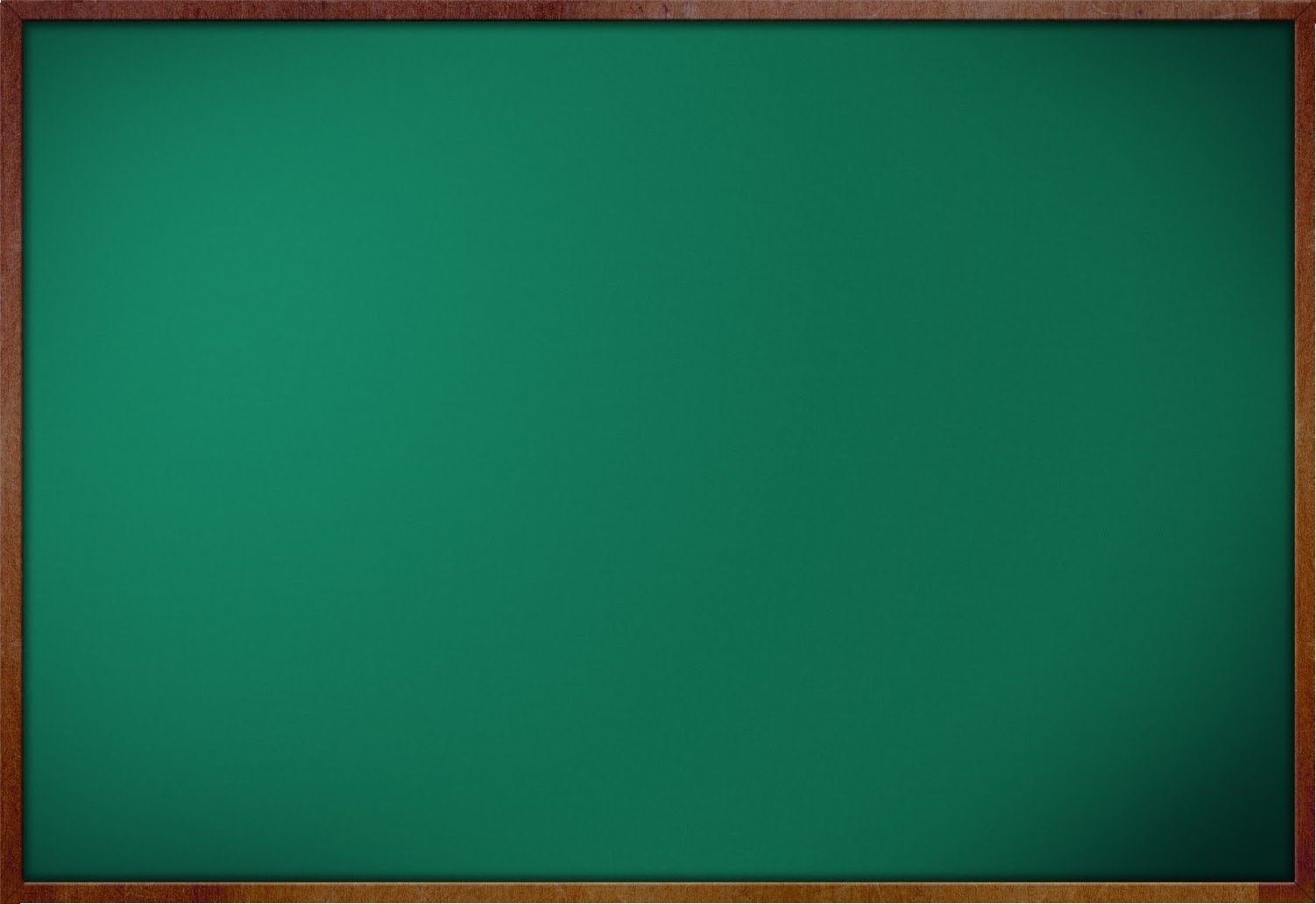 Expanded form of Numbers
4718 =  4000
    	   	  +700
         +  10
	     +	   8
4718 = 4000 + 700 + 10 + 8
4718 = 4 thousands + 7 hundreds + 10 tens + 8 ones
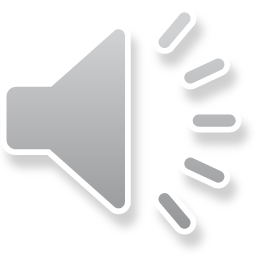 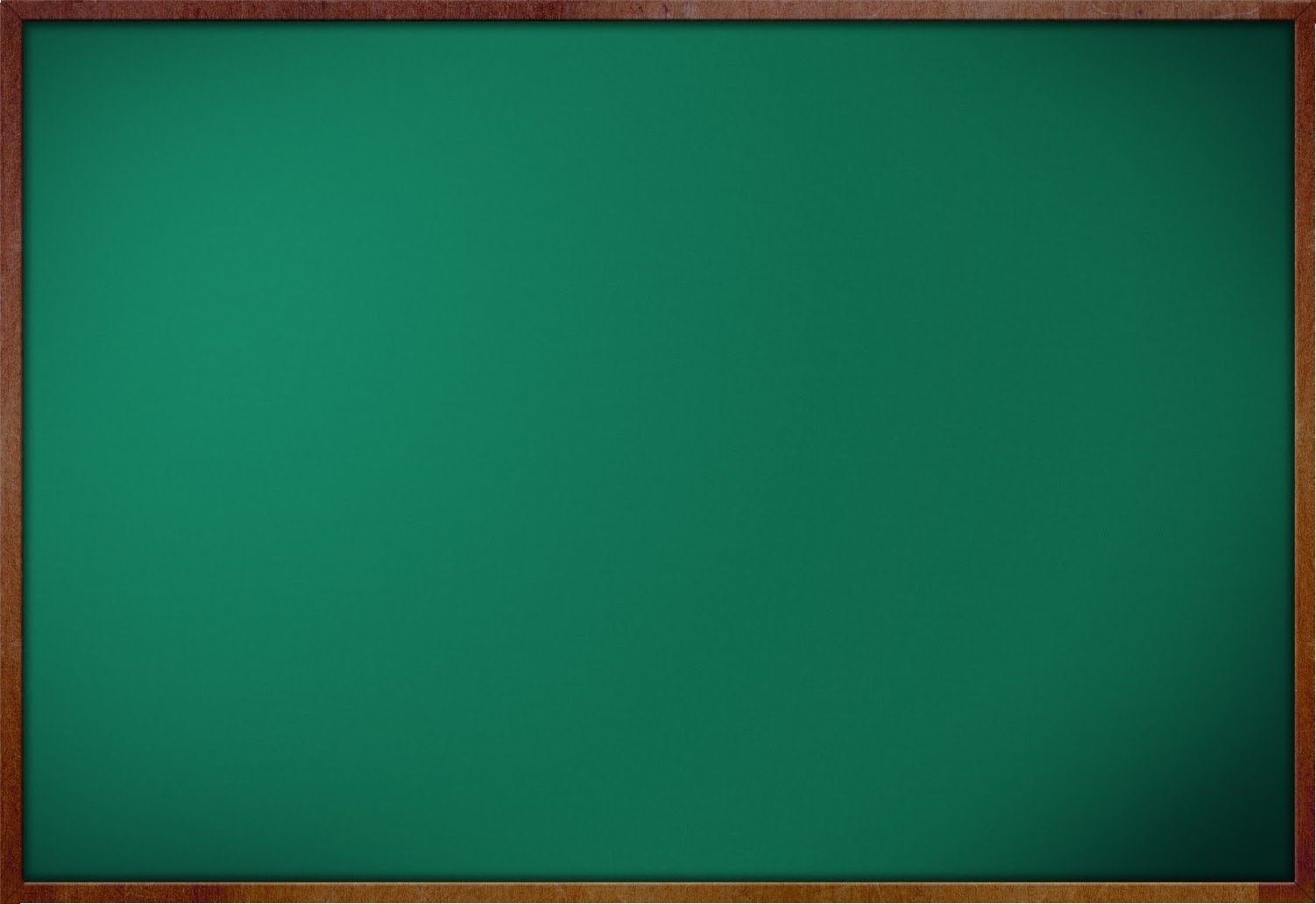 5032 =  5000
    	   	  +000
         +  30
	      +	 2
5032 = 5000 + 000 + 30 + 2
5032 = 5 thousands + 0 hundreds + 3 tens + 2 ones
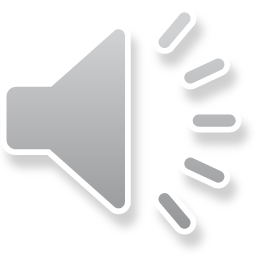 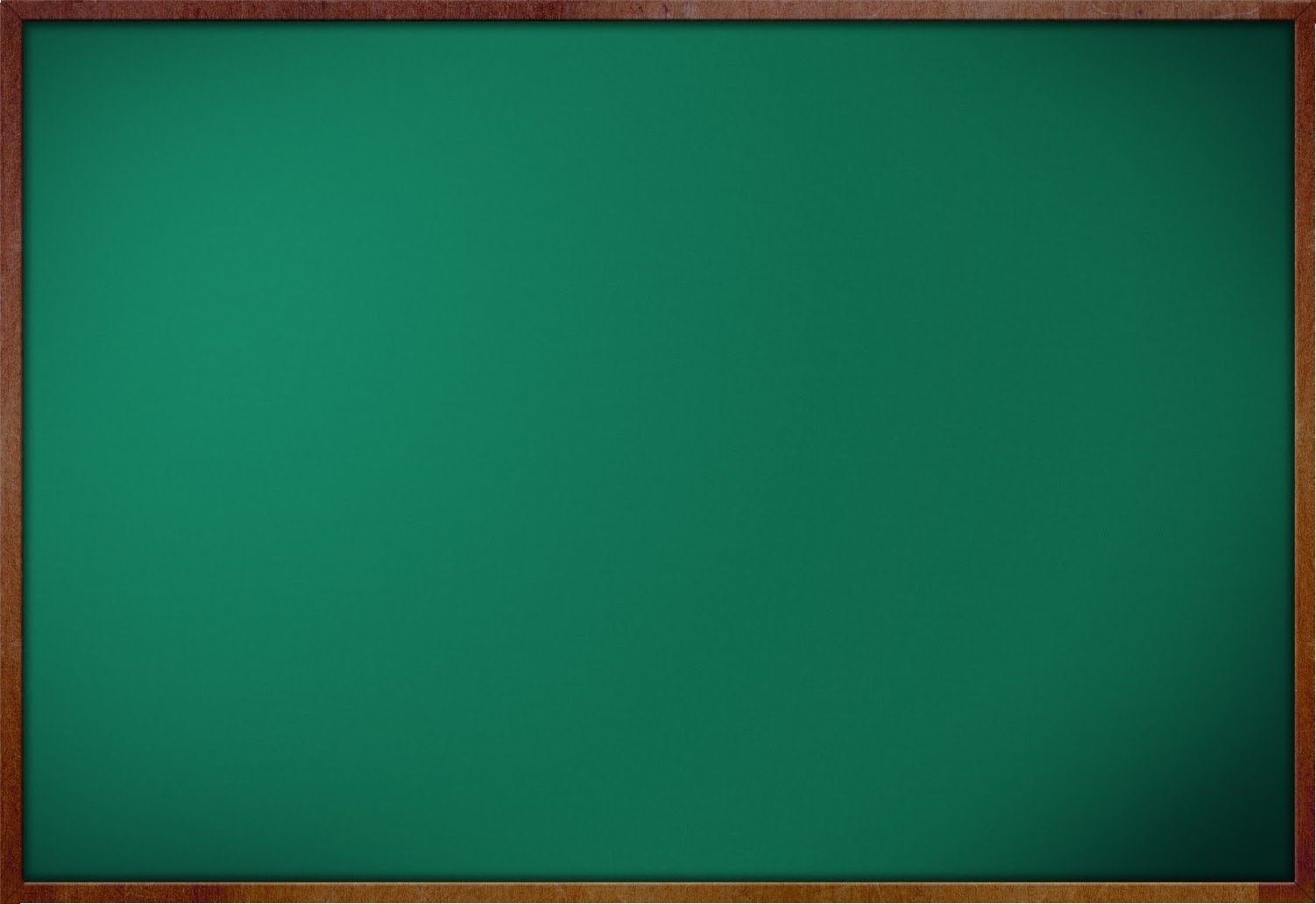 Comparing Numbers
Let us learn to compare four digit numbers.

To compare two or more 4-digit numbers:
 We first look at the thousands place
 Then the hundreds place 
 Then the tens place
 And lastly the ones place
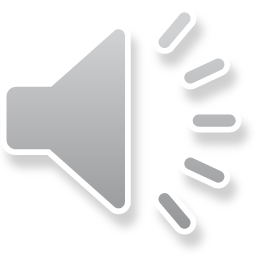 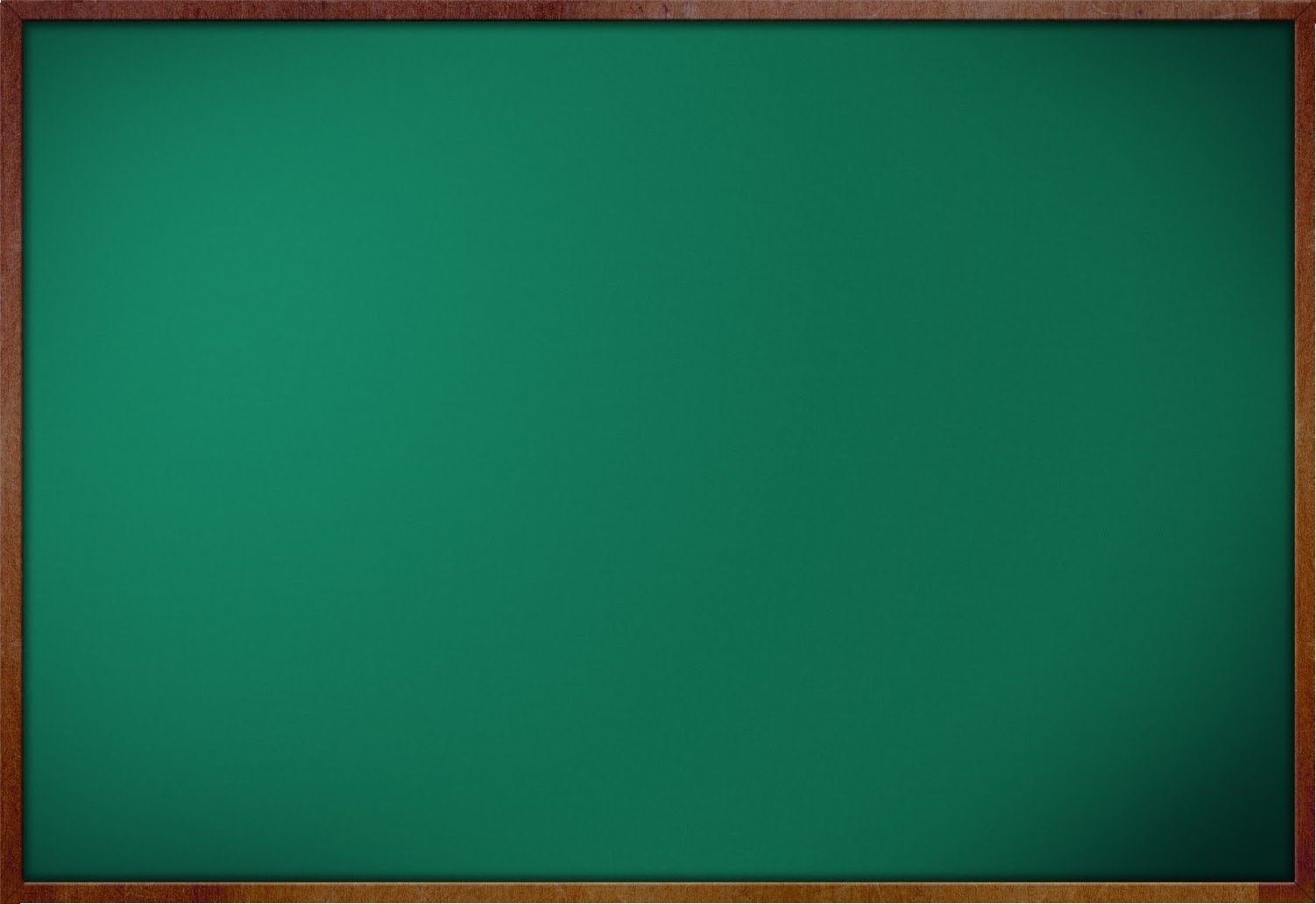 Let us understand with an example
Look at the numbers 6531 and 6407





We begin comparing with the digits at the thousands place: 6531 and 6407 
   The digits are same here.
Now we compare the digits in the hundreds place: 6531 and 6407 
Now the digits are different here: 5 is greater than 4, hence the number 6531 is greater than 6407.
 		
  			  6531 			     6407
6531
6407
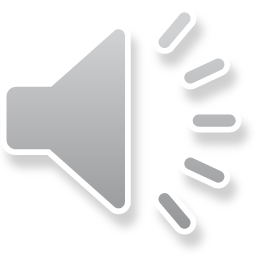 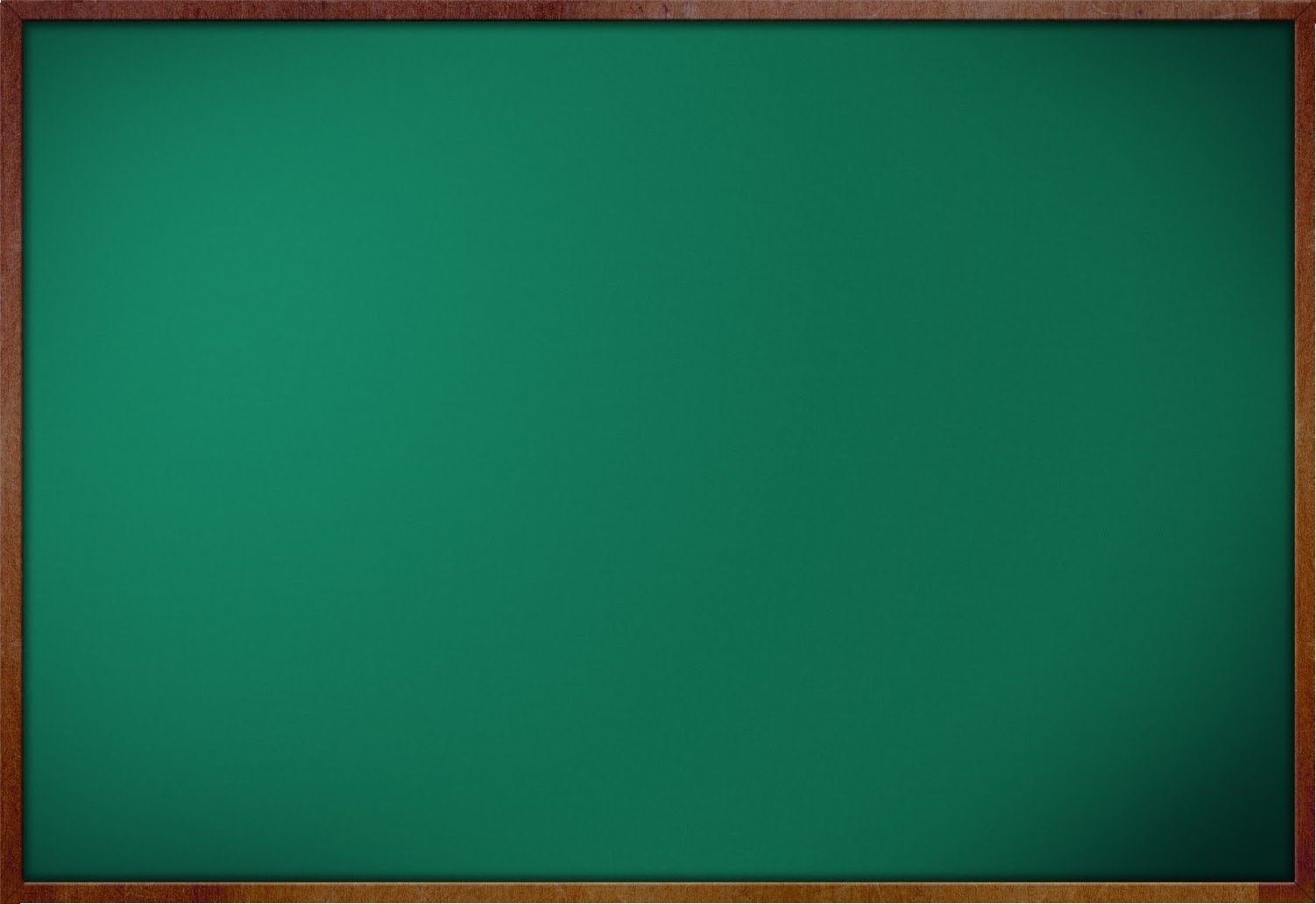 Look at numbers below:

7281 and 7283
Thousands  place = 7, Hundreds place = 2, Tens place = 8
In 7281 at ones place the digit  is 1  and in 7283 the digit at ones place is 3. 
Since 1 is smaller than 3
So 7281 is less than 7283

 If all the digits of both the numbers are the same, then both the numbers are equal. For example:
	
	3256 and 3256
	Thousands place = 3
	Hundreds place  = 2
	Tens place           = 5
	Ones place          = 6
	Therefore   3256 = 3256
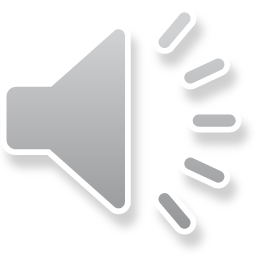 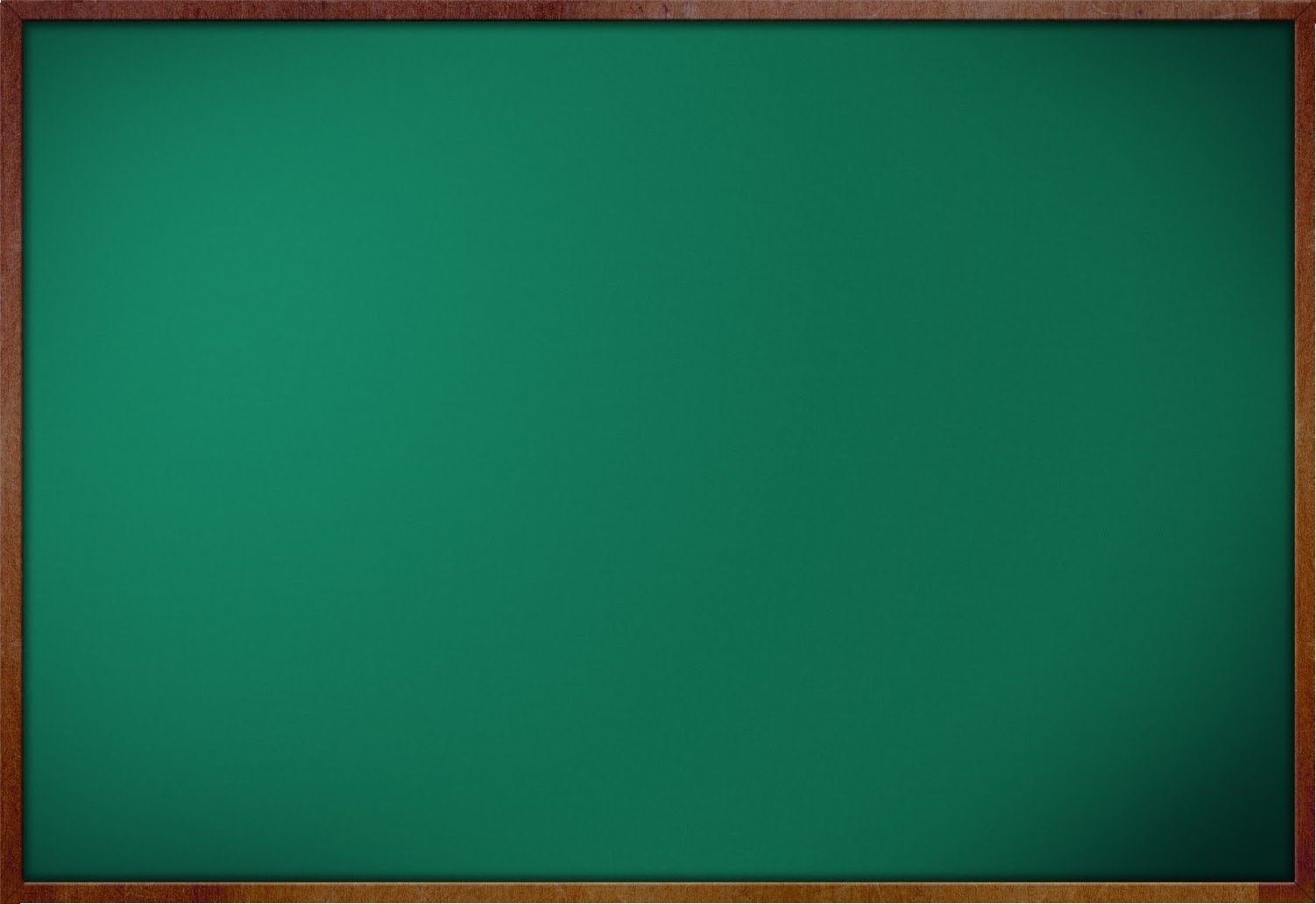 Forming smallest and greatest numbers
To get the greatest number we arrange the given digits in the descending order.
To get the smallest number we arrange the given digits in the ascending order. Keeping in mind that we never write 0 in the extreme left position.
Lets us take another number:



Greatest number  = 8540 
Smallest number  = 4058
7, 6, 2, 9
4, 0, 5, 8
Greatest number = 9762
Smallest number = 2679
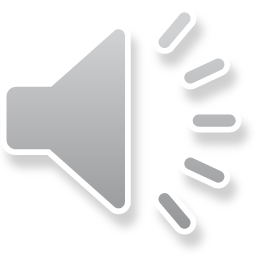 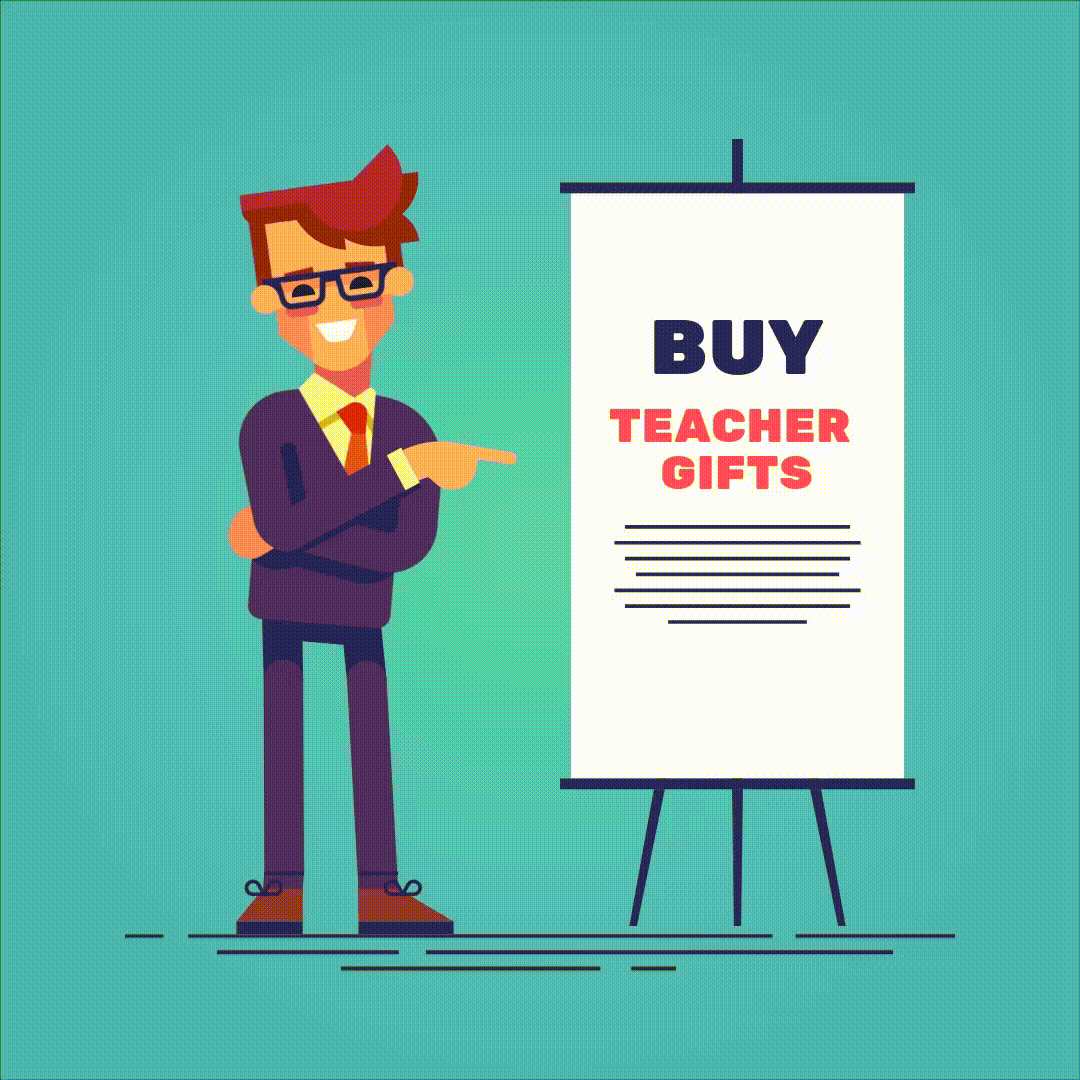 THANK YOU STUDENTS!
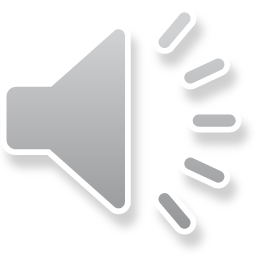